Муниципальное дошкольное образовательное учреждениеПобедовский детский садРжевского района Тверской области (МДОУ Победовский д/с)
Проект
Тема:«Развивающая среда группы как средство формирования экологической культуры у детей старшего возраста» воспитатель: первой квалификационной категории  Смородкина Нина Евгеньевна
Мир, окружающий ребенка – это, прежде всего, мир природы с безграничным богатством явлений, с неисчерпаемой красотой. Здесь, в природе вечный источник детского разума
В. Сухомлинский
Актуальность данной работы заключается в том, что экологическое воспитание – это проблема нашего времени. Воспитать экологически грамотную личность можно, создавая развивающую среду экологического направления, в котором ребенок мог бы познавать окружающий мир, самостоятельно выделять связи и зависимости, существующие в природе, наблюдая за объектами и явлениями живой и неживой природы и активно взаимодействуя с ними.
Цель:
-создание условий для формирования элементов   экологической культуры старших дошкольников.
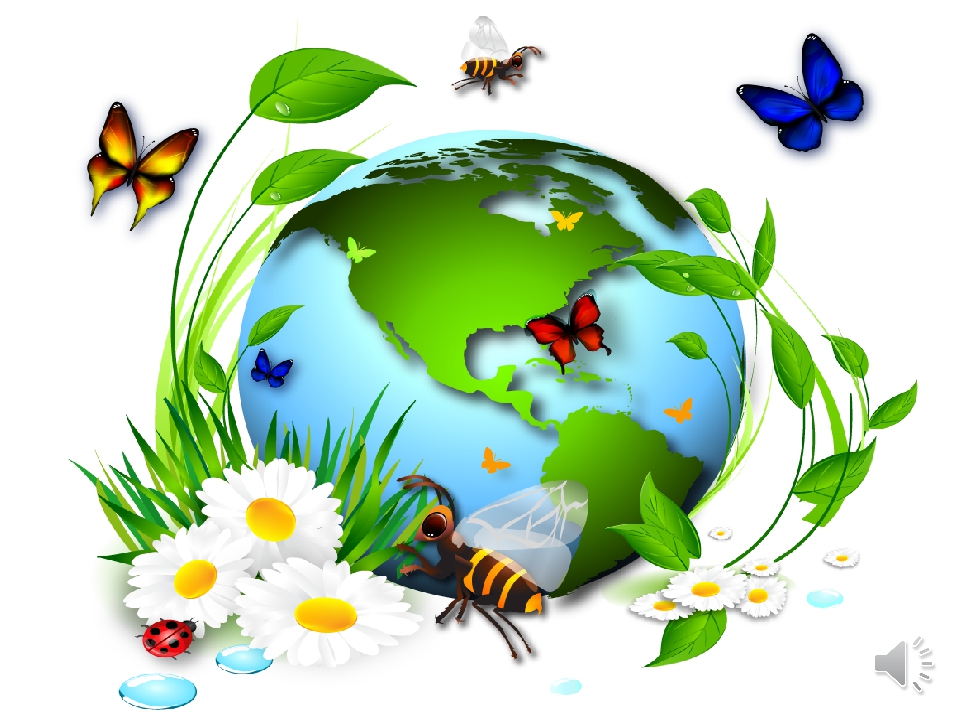 Создать поэтапную систему работы по экологическому образованию с составлением перспективного плана работы с детьми и их родителями;


Формировать у дошкольников основные экологические  представления и понятия о живой и неживой природе, учить  устанавливать причинно-следственные связи между природными явлениями;
ЗАДАЧИ
Этапы:
Этапы реализации проекта
Реализация проекта рассчитана на 8 месяцев: с октября  2020 года по май 2021 года
1 этап – подготовительно-проектировочный (1-2 недели октябрь  2021 года)
2 этап – практический (с 3 недели октября  2020 года – апрель 2021 года)
3 этап – обобщающе-результативный (май 2021 года)
 4 этап – презентация проекта
Ожидаемый результат:
У воспитанников повысится уровень экологической грамотности;

2. Появится потребность в общении с природой;
3. Воспитанники смогут наблюдать самостоятельно за объектами живой и неживой природы, анализировать, делать выводы, видеть красоту природы;
Модель развивающей экологической среды в группе
Паспорт на растения
Комнатные растения
Детское 
Экспериментирование (минилаборатория)
Календари
Огород на окне
Интерактивные экологические коллекции
Дежурство в 
эколого-развивающей 
среде
Игры экологического направления
Художественная 
научно – популярная литература 
для детей
Продукт 
детского творчества
Наглядный материал
Экологический центр в старшей возрастной группе
Мини лаборатория
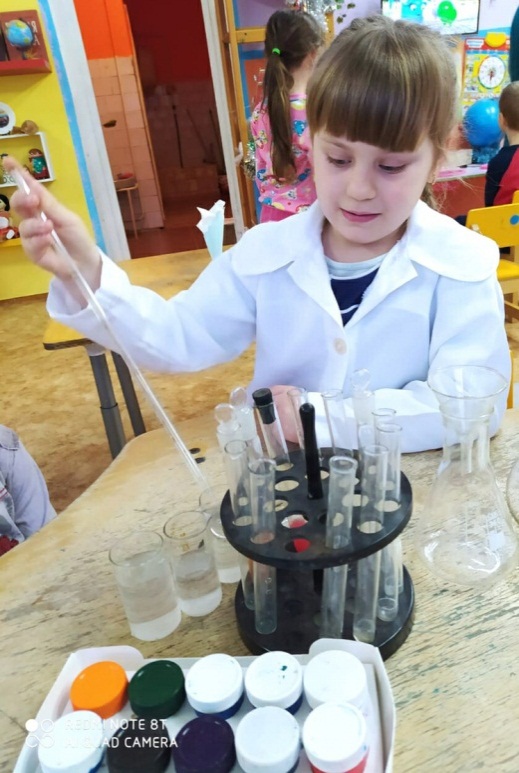 Наблюдения за погодой и заполнение календарей
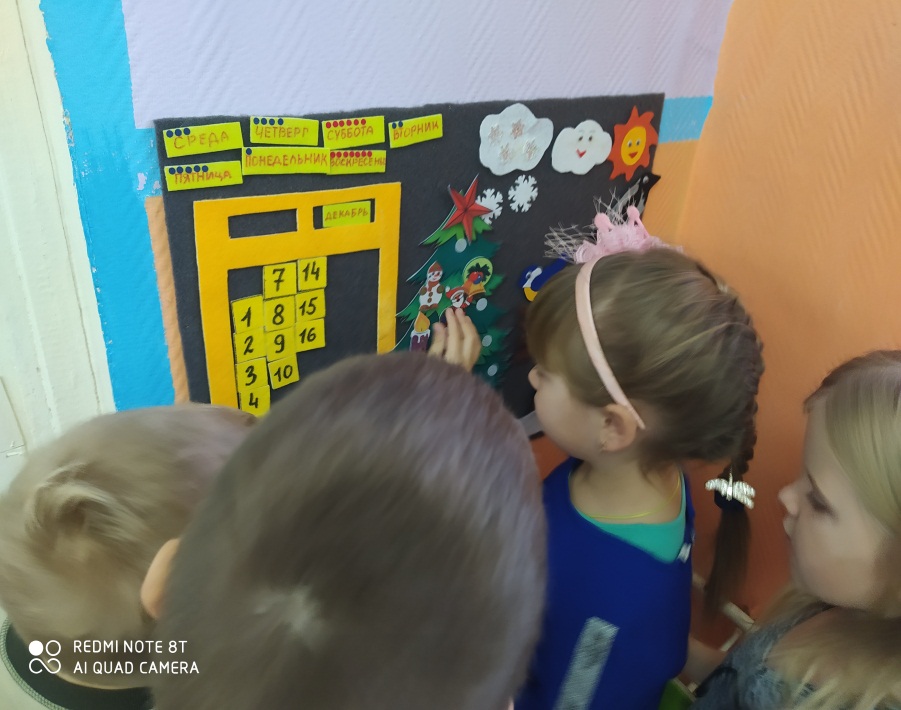 Календарь природы в первой младшей группе
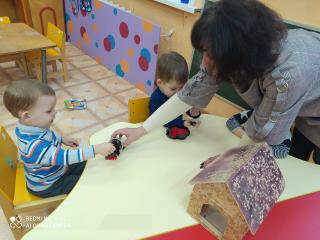 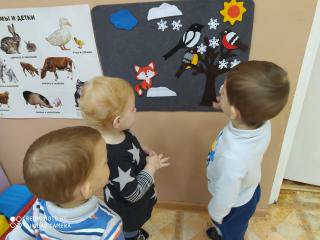 Комнатные растения
Библиотека
Журналы
Книги о природе
Творческо-исследовательский краткосрочный  проект « Домашние животные»
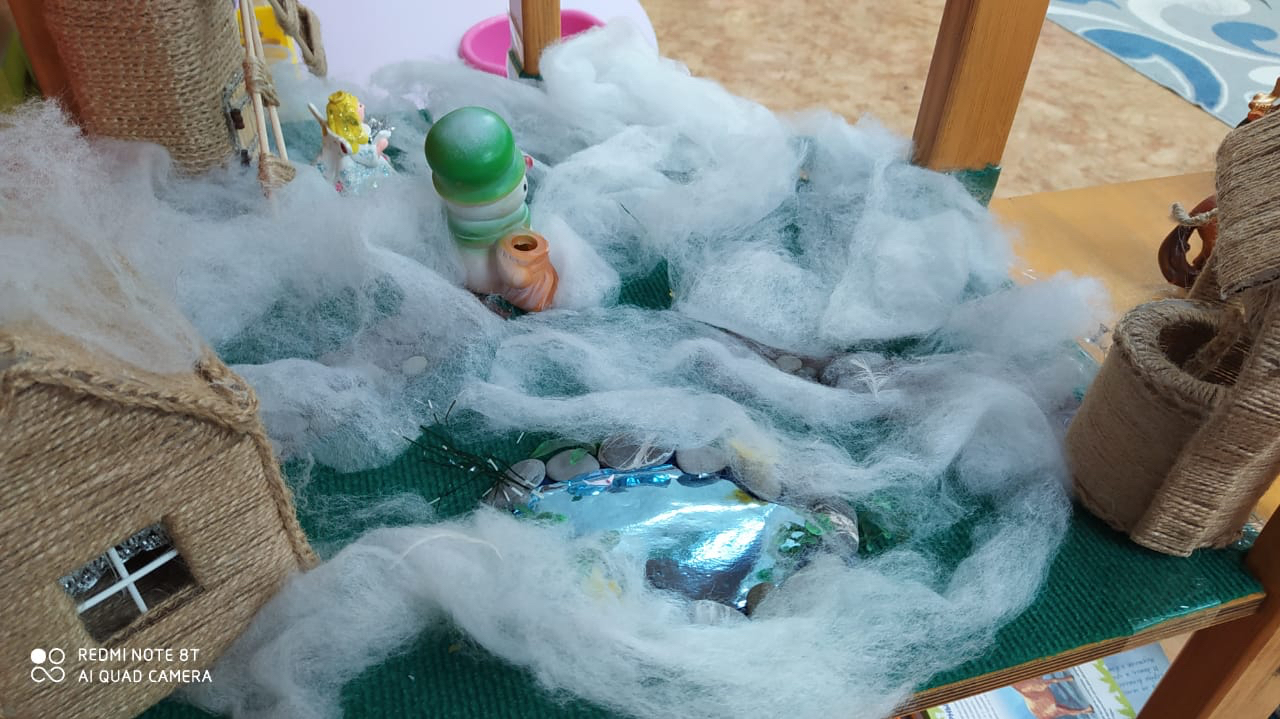 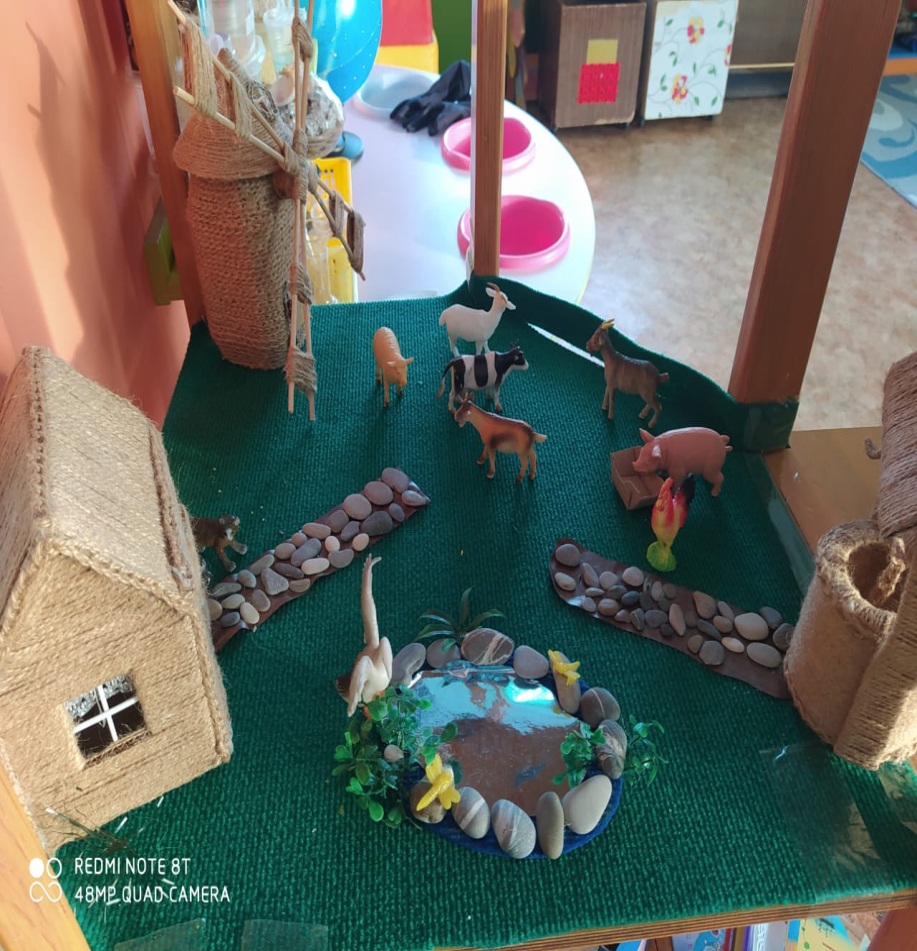 Творческо-исследовательский краткосрочный  проект по теме: «Аквариум»
Дидактические игры
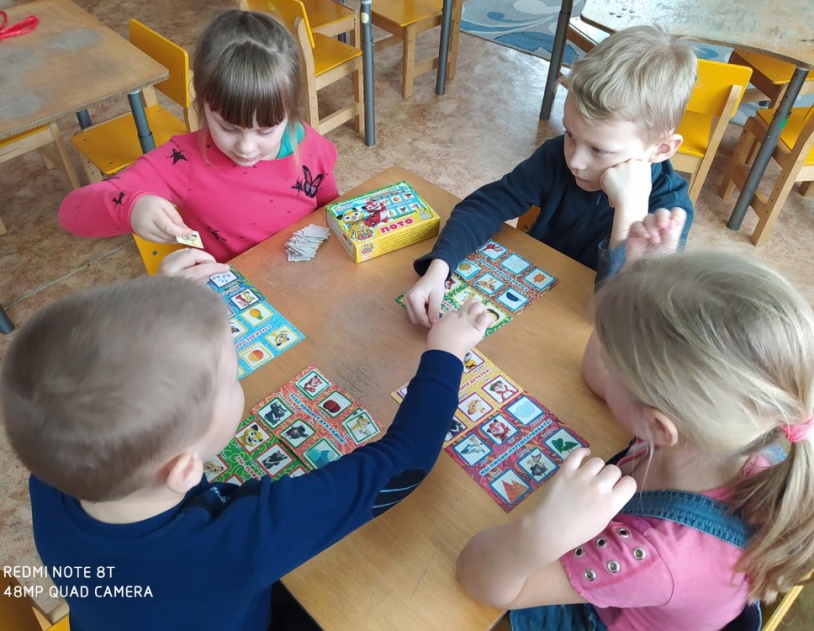 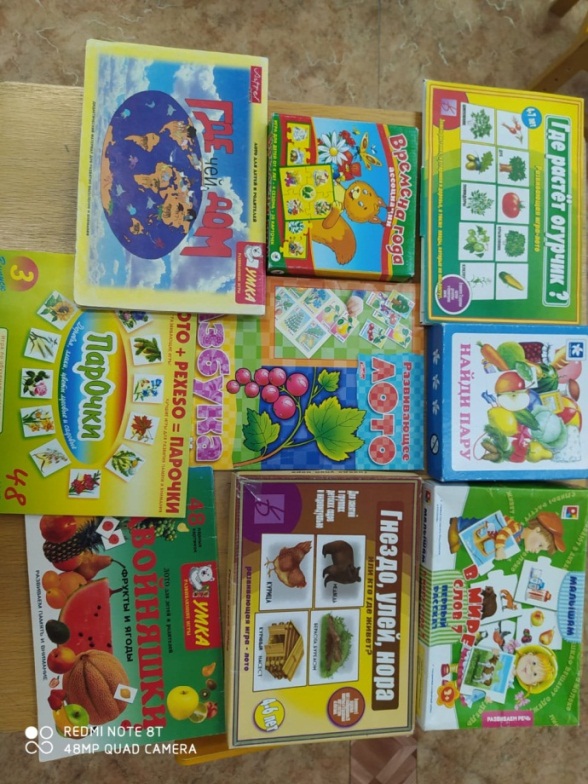 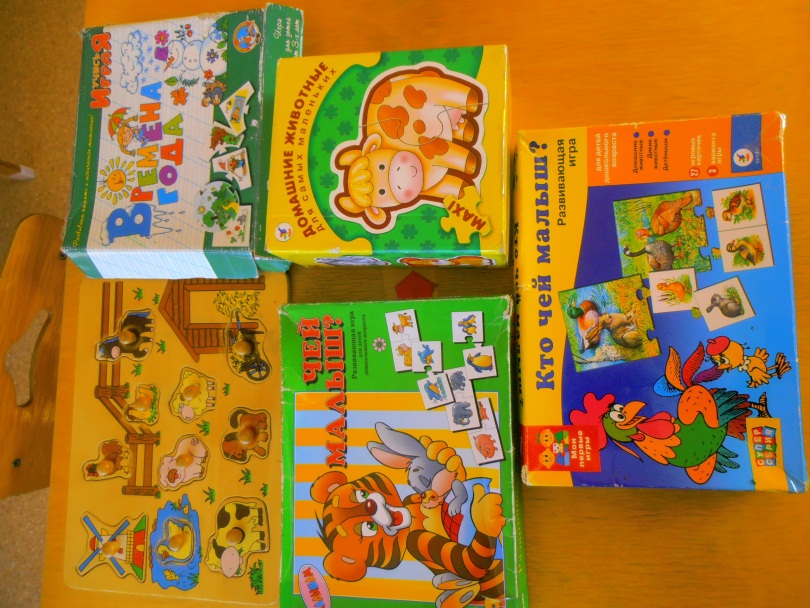 Коллекция «Дары природы»
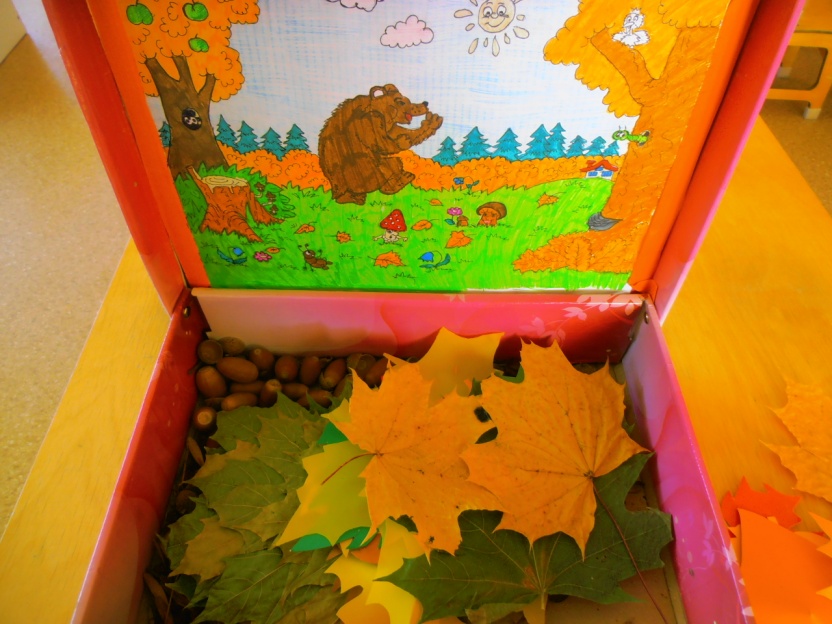 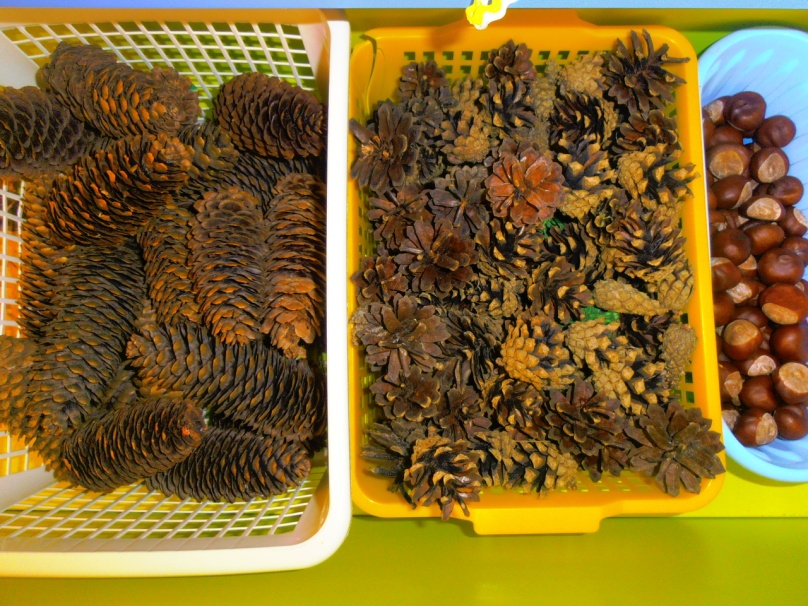 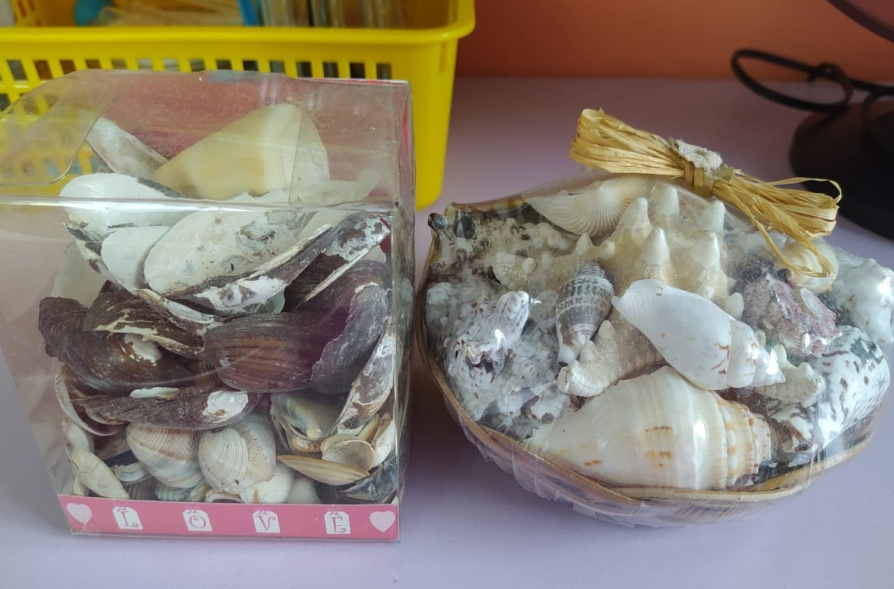 Методическое пособие «Деревья»
Береза
Сосна
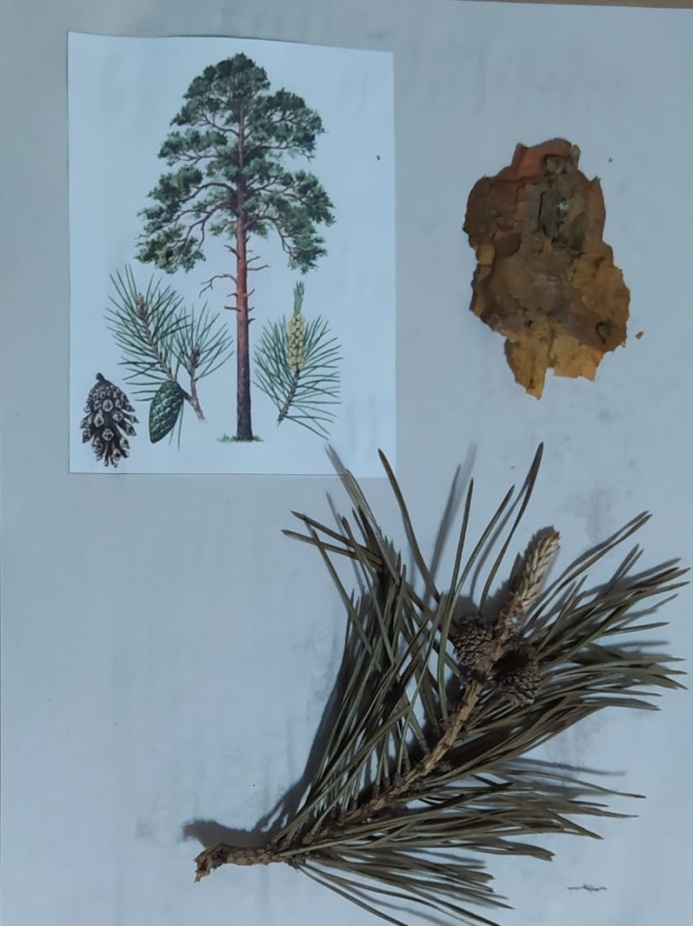 Огород
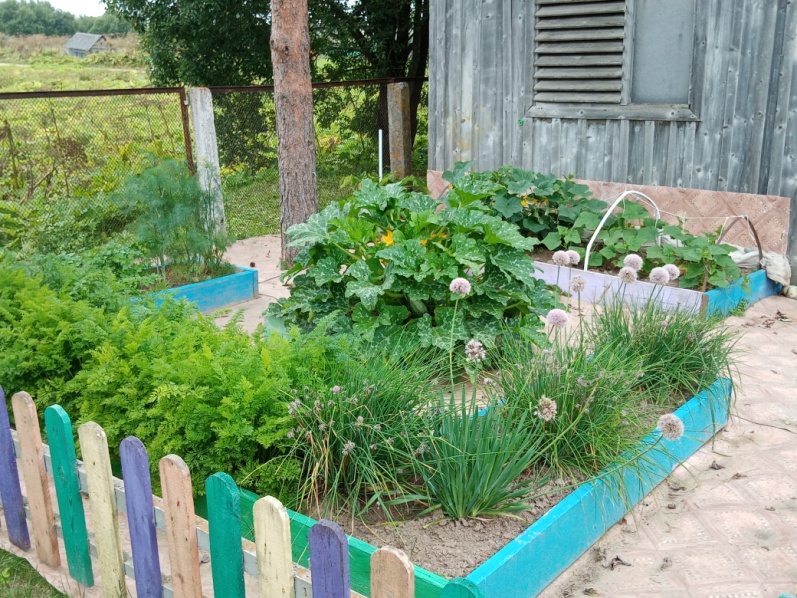 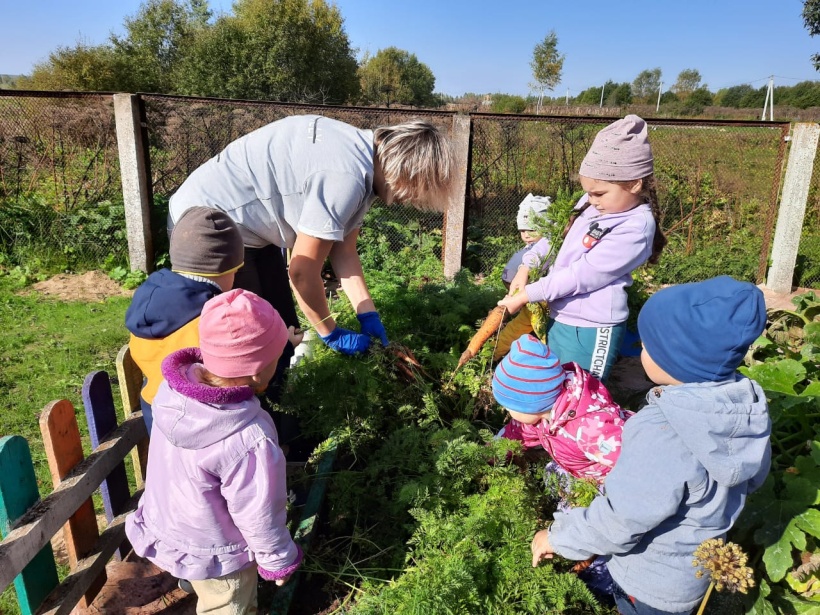 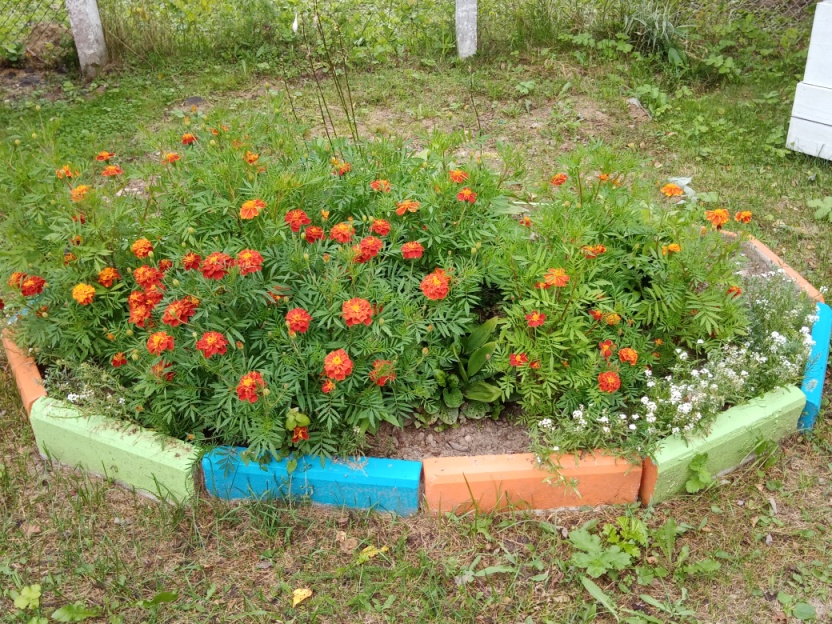 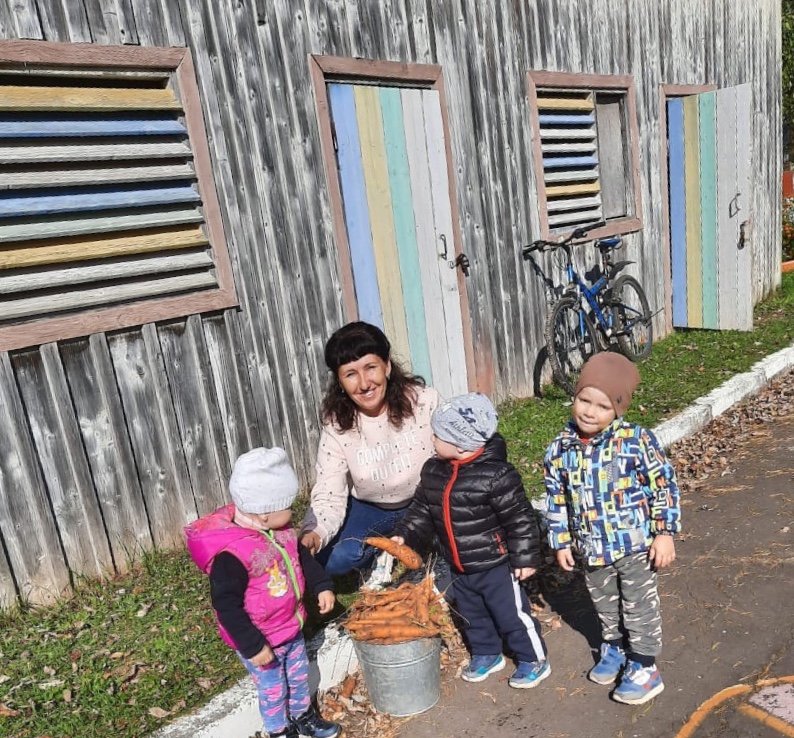 Фотоконкурс «Осенний листопад»
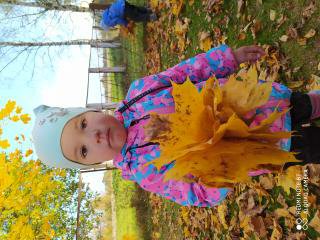 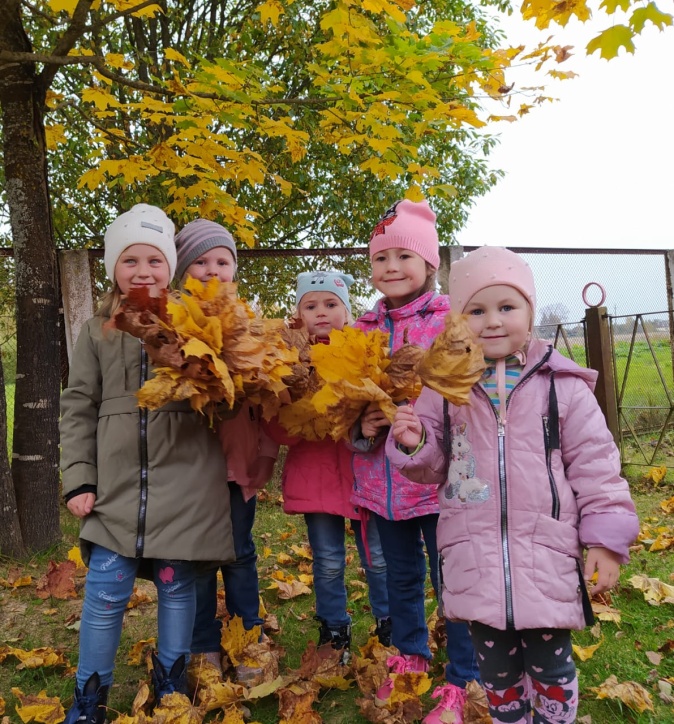 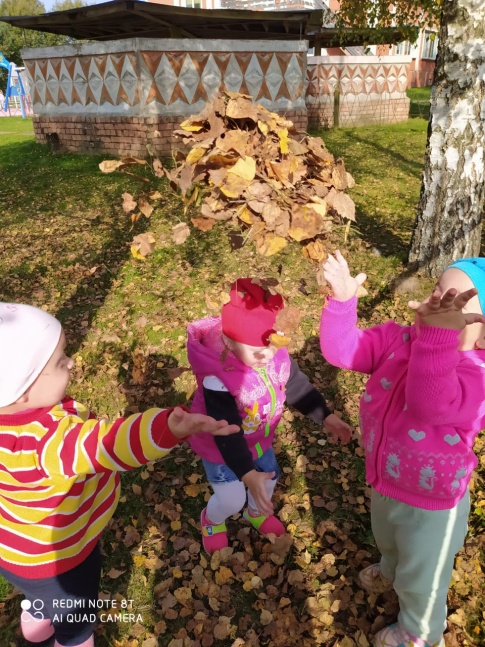 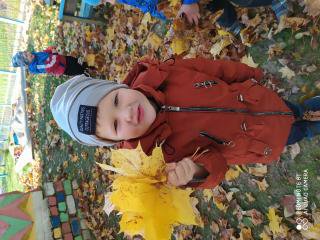 Акция «Покормите птиц зимой»
Вывод:
В результате проектной деятельности был создан экологический центр в группе, который несет в себе не только эстетическую функцию но и позволяет приобщать детей к экологическому воспитанию.
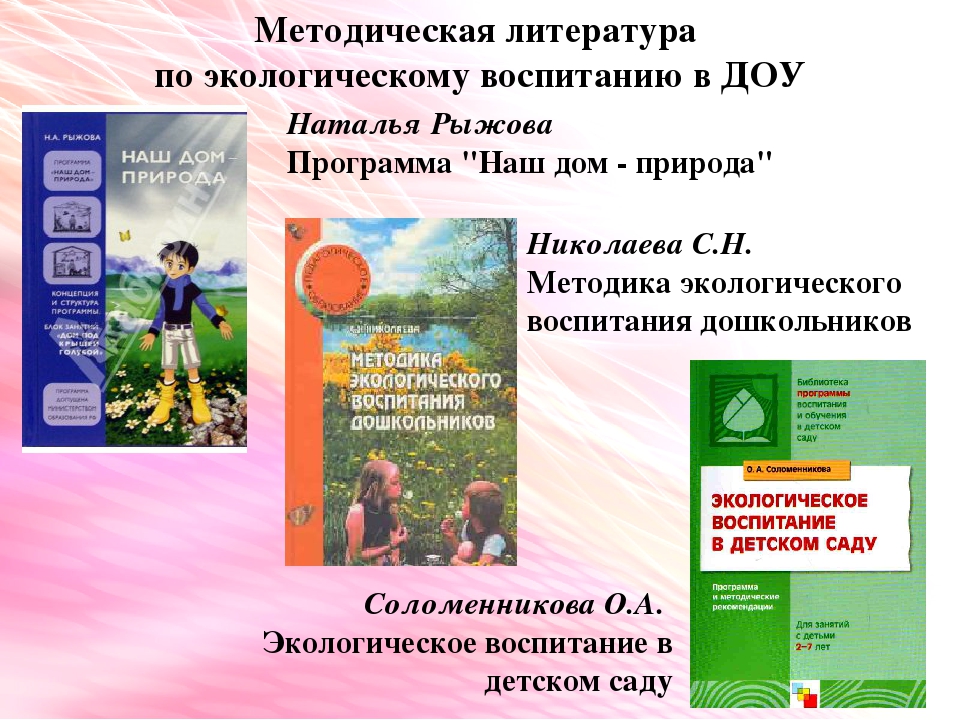 Используемая литература:
1 Николаева С. Н. «Ознакомление дошкольников с неживой природой. Природопользование в детском саду». – М.: Педагогическое общество России, 2018 г.
.    2 Павлов Л. «Экологическое воспитание»: Практическая деятельность детей. // Ребёнок в детском саду, 2010 г.
     3  Проект «Федеральный государственный образовательный стандарт дошкольного образования» [Электронный ресурс]. URL: http://минобрнауки.рф
     4. Педагогическое образование в России, №2/2011. Статья Л. В. Моисеева и В. А. Зебзеева «Экологическая депривация личности в современной субкультуре детства» с. 110-117.
     5. Умственное воспитание детей дошкольного возраста. Под. Ред. Н.Н. Подьякова, Ф.А.Сохина. М.: Гардарики, 1988
     6. Бондаренко Т.М. Организация НОД в подготовительной группе детского сада. Образовательная область «Познание»: Практическое пособие  для воспитателей и методистов ДОУ. – Воронеж: ИП Лакоценина Н. А., 2012
      7. Шорыгина Т.А.  Беседы о русском лесе. Методические рекомендации. — М.: ТЦ Сфера, 2008. — 96 с. (Вместе с детьми)
      8 Павлова Л.Ю. Сборник дидактических игр по ознакомлению с окружающим миром: Для работы с детьми 4-7 лет. – М.: МОЗАИКА-СИНТЕЗ, 2012. – 80с.
      9. Автор-составитель Поваляева М.А Развитие речи при ознакомлении с природой. Серия «Мир вашего ребенка». Ростов н/Д.: «Феникс», 2002. – 416 с.
       10. Николаева С.Н. Эколог в детском саду: Программа повышения квалификации дошкольных работников. – М.: Мозаика-Синтез, 2004. – 120 с.
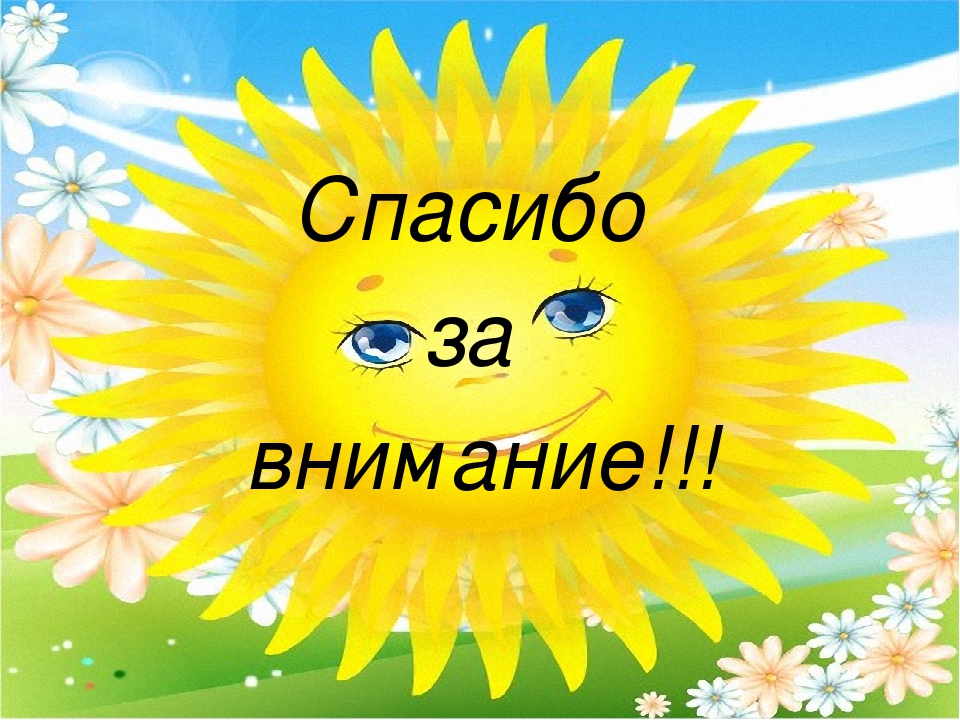